習P52
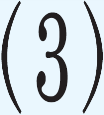 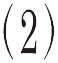 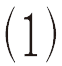 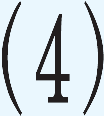 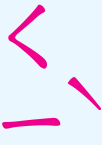 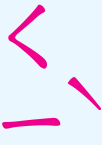 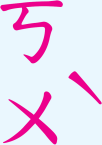 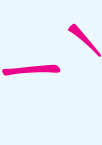 （「矻矻」一詞往往
         連用）
習P52
(　錢已付清，貨品已點收。
   表示完成交易。)
(　勤勞努力不懈怠。)
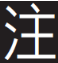 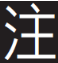 

訖
矻
屹
迄
矻
習P52
(　骸骨。)
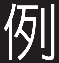 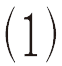 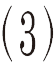 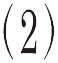 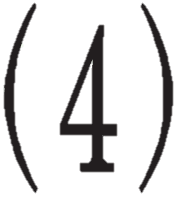 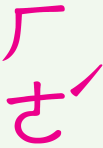 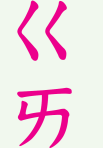 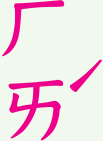 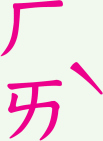 



習P52
(　猛烈的風浪。常用以比喻險惡的境遇。)
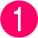 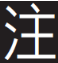 駭


駭人聽聞：令人聽了十分震驚。
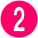 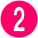 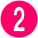 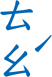 駭
骸
駭
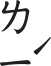 劾
習P52
(　縱情放任，沒有約束。)
(　言辭簡練，意思完備。)
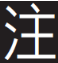 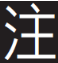 
賅
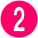 骸